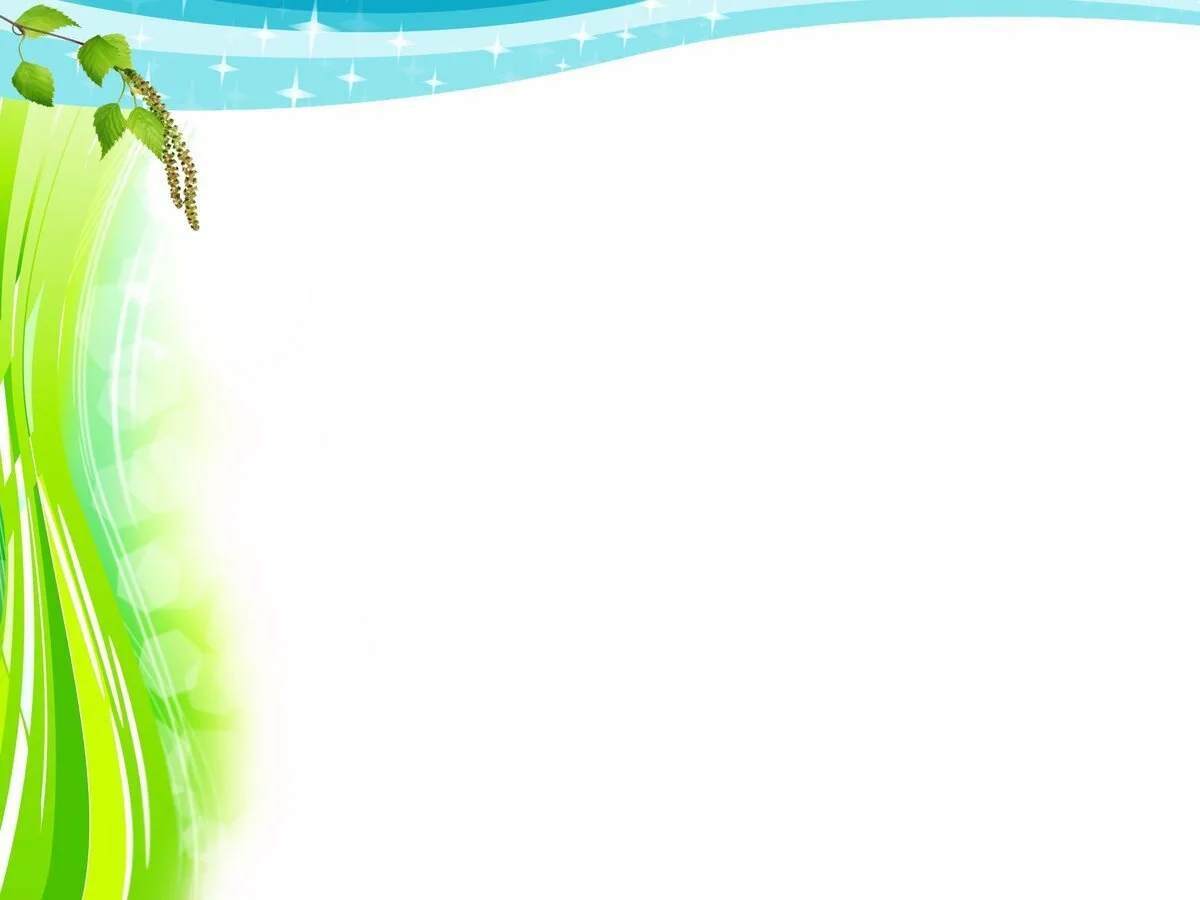 Муниципальное бюджетное дошкольное образовательное учреждениеДетский сад «Кырачаан»
Дьыл кэмнэрин халандаара




                                                                            Воспитатель: Николаева                                                                                                                    Ульяна Лукична
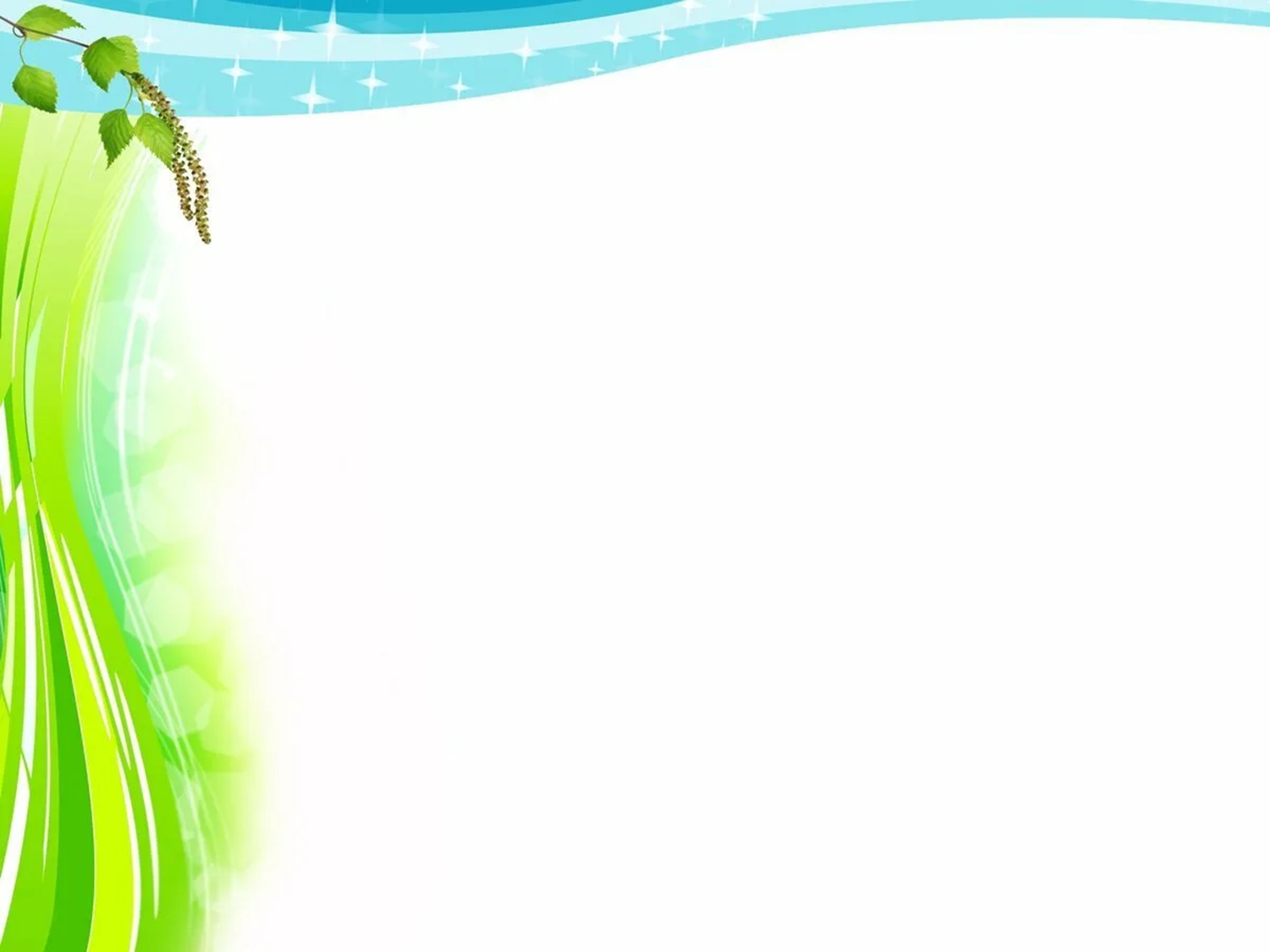 Дьыл бэлиэлэрин, айылҕа көстүүтүн  үөрэтии.Тыа киһитин үлэтин көрдөрүү.Оҕо саҥара үөрэнэр.Ыйдары араарар буолар.Сахалыы ыйдар ааттарын билэр.Саха культуратын үөрэтии.
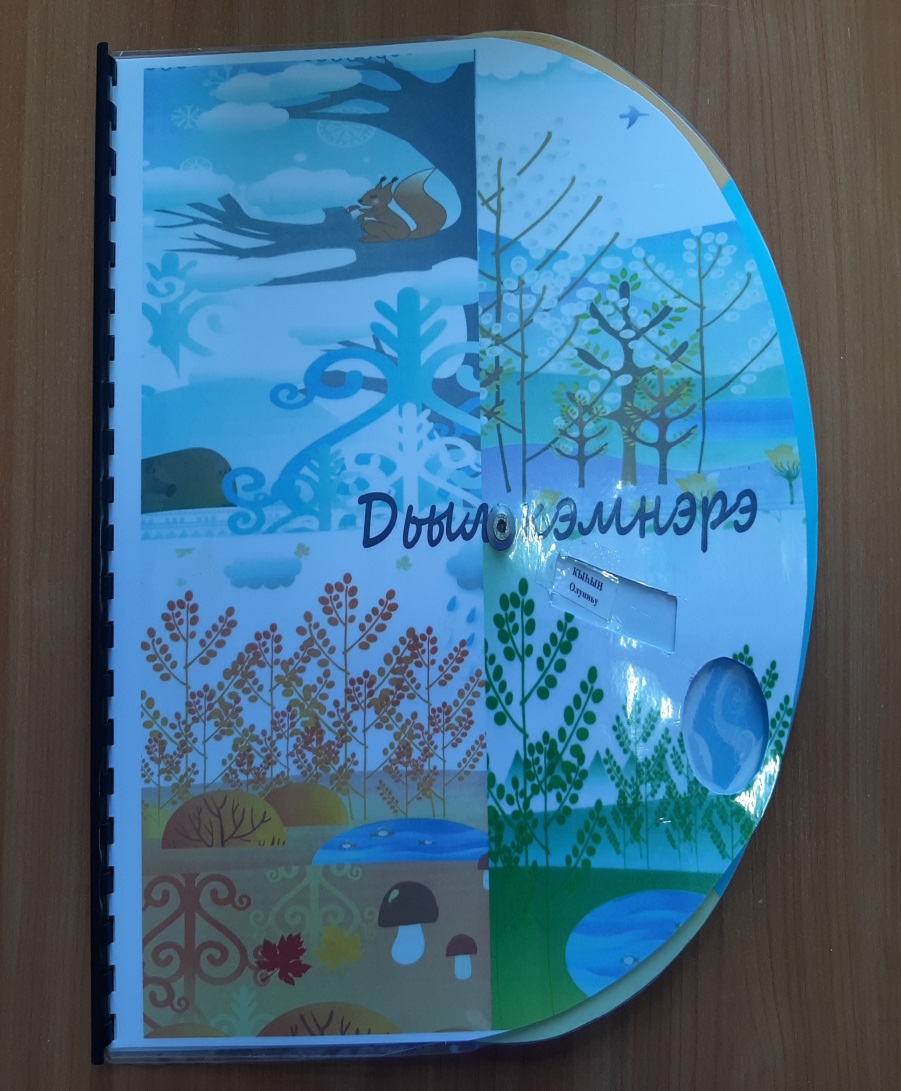 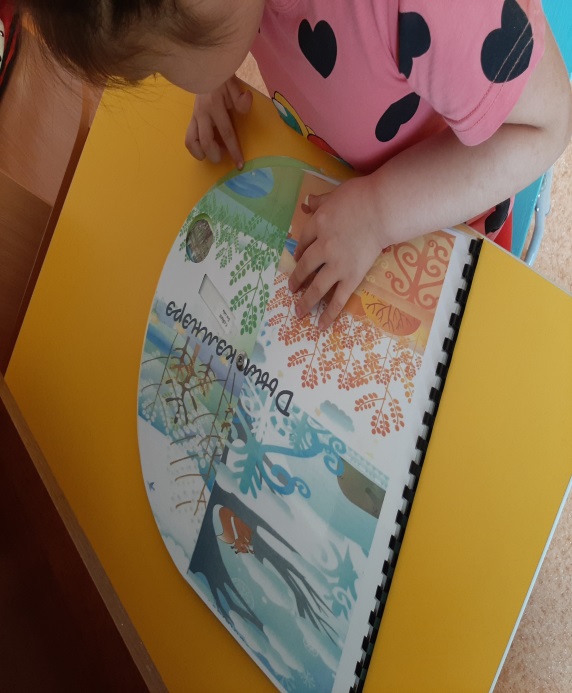